Joomla! Updates and Tips
Northern Virginia Joomla Users Group
August 2020
Dorothy Firsching, Ursa Major Consulting, LLC
dfirsching@ursamajorconsulting.com
Agenda
Joomla! Updates
Upcoming JUG Meetings
Program – Lighthouse
Topics for Future - Discussion
08-24-2020
2
Latest Joomla! Updates
3.9.21 – Tomorrow?
Joomla 4 Beta 3 – July 29, 2020
3.10 Alpha 1 – July 29, 2020
3.9.20 – July 14, 2020 – 6 security vulnerability fixes and several bugs
3.9.19 – June 2, 2020 – Security and bug fix
3.9.18 – April 21, 2020 – Bug Fix
Fixes single tag view incorrectly showing a 404 page – oops!
08-24-2020
3
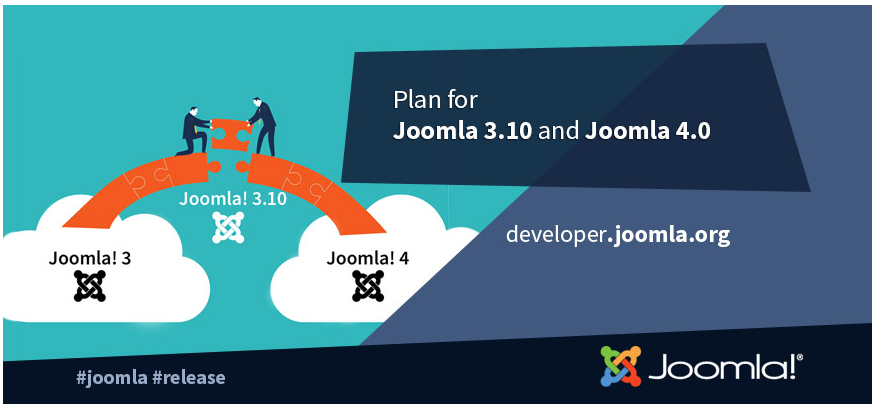 Upcoming Joomla! Releases
Joomla! 3.10 – last of Joomla! 3.x Series – ?? 2020
API changes prior to Joomla! 4.0
Will be supported for 2 years after release 
Update Checker – test compatibility with Joomla! 4.0
https://magazine.joomla.org/all-issues/may-2020/joomla-3-10-and-the-update-checker
Joomla! 4.0 beta 3 – July 29, 2020
https://magazine.joomla.org/all-issues/may-2020/the-may-issue
Can update to Joomla! 3.10 and then to 4.0 beta
I installed Joomla! 4.0 beta 3 but site templates won’t work with it yet
08-24-2020
4
Joomla! 4.0 Key Features
https://magazine.joomla.org/all-issues/may-2020/joomla-4-what-to-expect
Workflow
Media Manager
Installation – in seconds
A cleaner and more powerful codebase. With the removal of deprecated functions from Joomla 3.x and the use of PHP namespaces that allows developers to deliver more robust and innovative applications than ever before
The web is for all. We aim to ensure that the templates are accessible (Level AA of WCAG 2.1)
The power of the Joomla Framework merged into the CMS
A fully rebuilt Media Manager with a cleaner User Interface and new image editing capabilities
A new Publishing Workflow to manage your articles in an advanced and customisable way
New security features such as support for prepared SQL statements
Web Services to allow you to make your content accessible to other websites
An enhanced event dispatching system
HTML Mail Templates to allow easy customisation of the emails your site sends
An improved and expanded Command Line Interface (CLI)
Clean codebase, high coding quality, but many changes.
08-24-2020
5
Joomla! 4 compatibility
Don’t forget that Joomla! 3.10.x will be supported for 2+ years after it is released
Joomla 4 will have a new, standard way of handling license keys:
https://watchful.net/blog/joomla-4-license-key/
Extensions
Akeeba Backup: Will start working on J4 after beta is released. “J3 to J4 is a FAR bigger leap than J2.5 to J3.”
JomSocial:  Built for Joomla! 1.5, upgraded. Needs to change for Joomla! 4. Plans are to support both 3.x and 4.
Templates
JoomlArt: T4 will work for J3 and J4; will roll out templates for J4 as soon as J4 goes stable.
Rockettheme:  Gantry 4 will not be rewritten for Joomla! 4. Working on bringing most popular templates to Gantry 5, which will work with Joomla 4.
08-24-2020
6
Updating Joomla 4
Go to System / Joomla
Click Options 
For Minimum Stability, select Beta
For Update Channel, choose Custom URL and paste in:  https://update.joomla.org/core/nightlies/next_major_list.xml.
Save and Close
Go to Live Update / Click Install the Update
08-24-2020
7
Pre-Update Check
08-24-2020
8
Extensions Pre-Update Check
I had already figured out that the Ja_landscape template was broken; though it said it was Joomla 4 ready!
08-24-2020
9
Other Joomla! Events
Joomla Users Group of NJ - https://joomlausersnj.com/ 
New Brunswick, NJ
JUG Chicago North (JUGCN) – joomlachicagonorth.com
August 26,2020 – Custom Fields and External Data Sources, 2 pm our time, https://joomlachicagonorth.com/meetings/event/133-custom-fields-and-external-data-sources 
October 17, 2020:  JoomlaDay Chicago
Joomla User Group Boston
https://www.jugboston.org/meetings/event/3-keyword-research-how-it-supports-seo-as-well-as-overall-marketing-strategy -- Was in August, may have been recorded
Joomla! Users Group Long Island
Meets monthly but no info…
Joomlashack ran weekly online events; now on their  YouTube channel
08-24-2020
10
Upcoming JoomlaDays and Conferences
JoomlaDay Austria:  March 20, 2020, Salzburg (2 days)
https://youtu.be/jbfTHAzdkBk -- IT’s ONLINE (mostly German though)
13:30 Niels Nübel – Yootheme Pro 
1:00:59 Nadja Lamisch – Showcase: Schule mit Erfolg 
1:45:55 Irene Michl – Content Audit: wie schaut's aus? 
2:28:25 Alex Metzler – Green Webdesign
4:13:45 Lukas Jardin – Geld verdienen mit Joomla! - Wartungsverträgen 
4:57:06 Kiki Schuelling – Customfield für Joomla erstellen
6:12:30 Yves Hoppe – Anti Patterns 6:58:20 Allon Moritz – Lokale Entwicklung mit DpDocker 
7:42:03 Peter Martin – This is the Internet 
8:30:00 David Jardin – Forum for the Future
J and Beyond 2020:  May 30, 2020 – 24 hour ONLINE event now on YouTube
JoomlaDay Germany:  September 26, 2020.
Chicago:  October 17, 2020
08-24-2020
11
Upcoming NOVA JUG Events
Monday, August 24, 2020: Virtual
Monday, September 28, 2020
Monday, October 26, 2020
Topics / Speakers?
08-24-2020
12
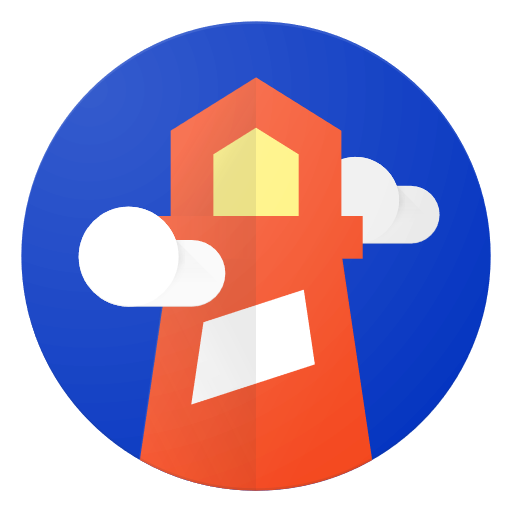 Google Lighthouse and Joomla! Performance
08-24-2020
13
Website Development Processes
Define objectives and target audiences
Determine content
Select structure
Design navigation
Design look and feel
Test
Implement and Train
Maintain
What about:
Performance?
Accessibility?
Search Engine Optimization?
Security?
Best Practices?
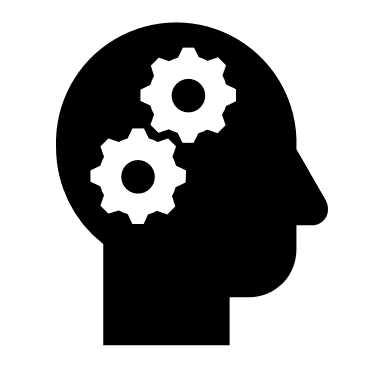 08-24-2020
14
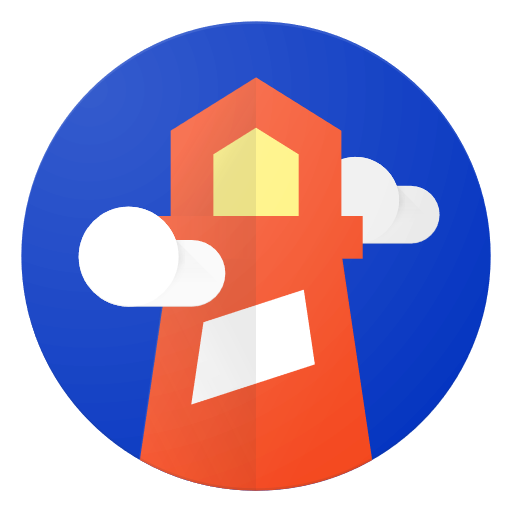 Lighthouse
Open-source, automated tool for improving the quality of web pages. 
Run it against any web page. 
Audits for performance, accessibility, progressive web apps, SEO and more.
Runs in Chrome DevTools, from the command line, or as a Node module.
Use results to improve the page.
08-24-2020
15
Google Search Console
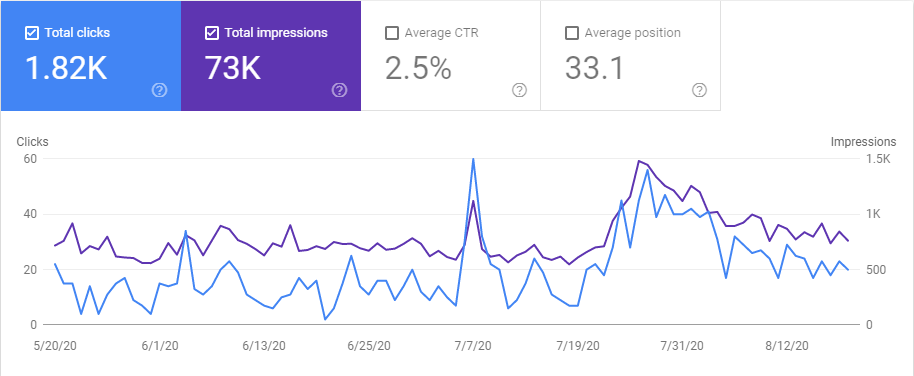 Performance is OK
Coverage is OK
Sitemaps are OK
No security issues
Mobile usability OK
Core Web Vitals – WHAT?
“LCP issue:  longer than 4s (mobile)”
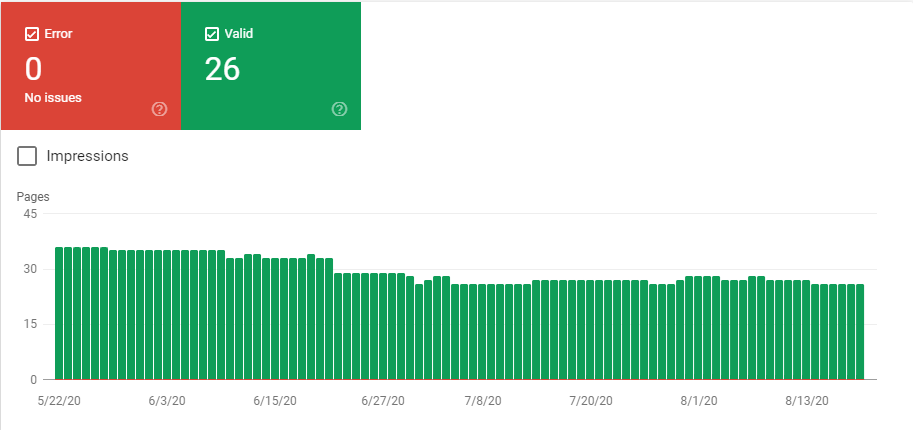 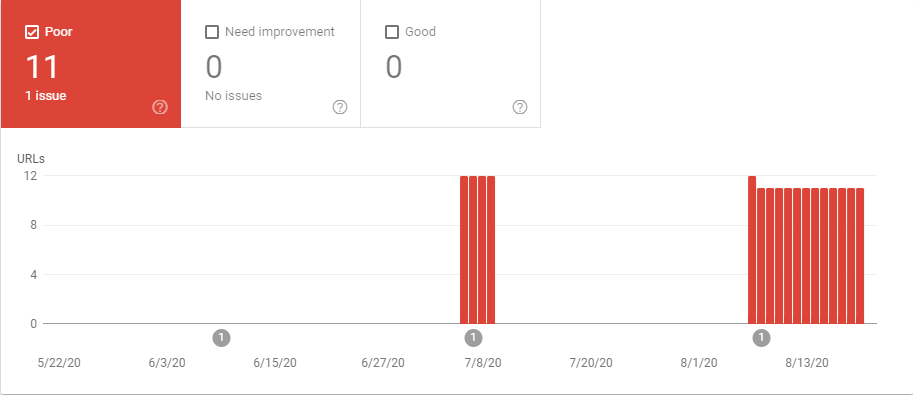 08-24-2020
16
Google PageSpeed vs Lighthouse
PageSpeed Insights 
https://developers.google.com/speed/pagespeed/insights/
Measures the “Performance Metric” only
Uses a “combo” of lab and real-world data
Uses the Lighthouse “integrated analysis engine”
Lighthouse
“Uses lab data only (under consistent conditions)”
08-24-2020
17
Using Lighthouse via Chrome
More tools  Developer Tools  Lighthouse tab







Or just press F12
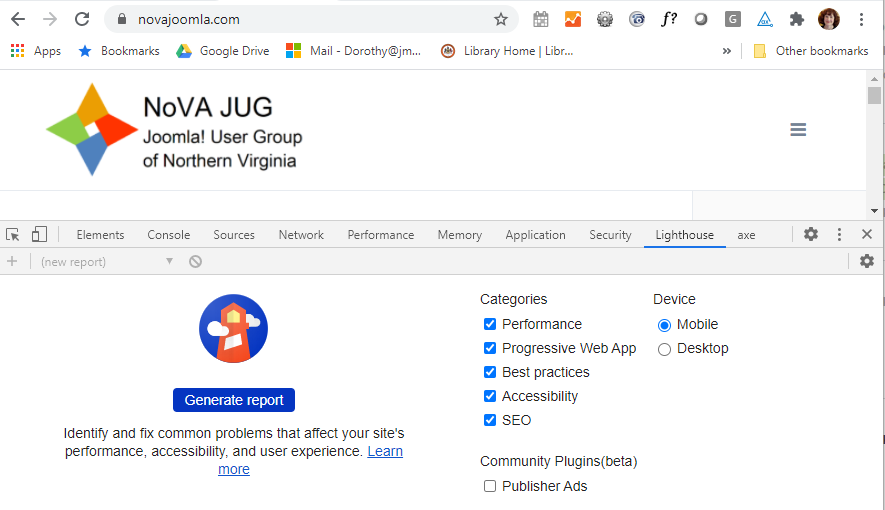 08-24-2020
18
Look at both Mobile and Desktop
Mobile is the default / worse performance
Mobile:
Desktop:
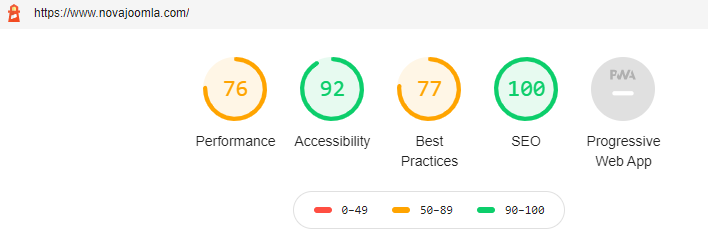 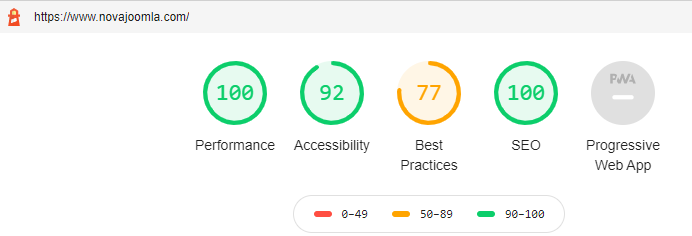 08-24-2020
19
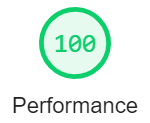 Performance Measures
Blue selector / read more for explanations
Novajoomla on DESKTOP:
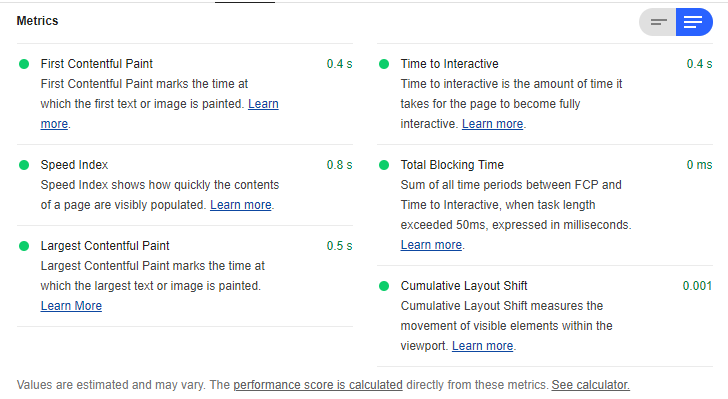 08-24-2020
20
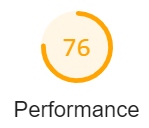 Performance Measures
Blue selector / read more for explanations
Novajoomla on MOBILE:
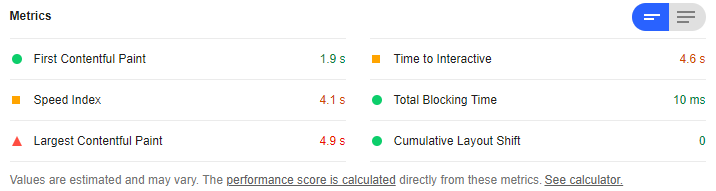 With a few fixes, I got it up to 96:
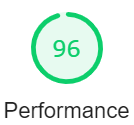 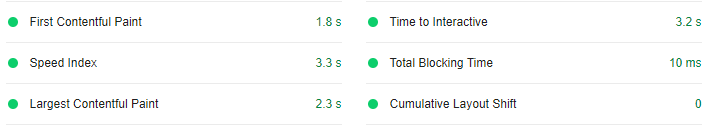 08-24-2020
21
PageSpeed Insights vs Lighthouse
Sometimes HUGELY different results. 
https://github.com/GoogleChrome/lighthouse/issues/6708
“It's a highly useful tool, but it should be used with a grain of salt.”
“PSI web never reports the same score twice, even for the same page”
“The two scores differ (lighthouse vs web), even though they are based upon the exact same source code (geographic location, network speed, latency, and cpu power differ)”
“If you run Lighthouse on a slower cpu speed pc, and on a more powerful one, the score change is massive and it reports problems with completely different aspects of the page”
“In the real world, SEO companies use PSI.  LH not to be taken seriously. All devs proudly showing scores on Twitter are basically proud of having fast hardware.”
It has been suggested to click “clear all”: this icon: 
Also different scores from LH available through mysites.com
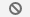 08-24-2020
22
Click “View Trace”
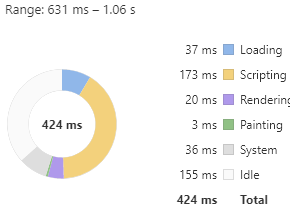 FCP = First Contentful Paint
Gets complicated…
Back to Lighthouse!
08-24-2020
23
Page load on Mobile
08-24-2020
24
From: https://suncityadvising.com/wp-content/uploads/2018/06/Page-Load-Pagespeed-performance-1030x659.png
Performance Recommendations
Properly size images
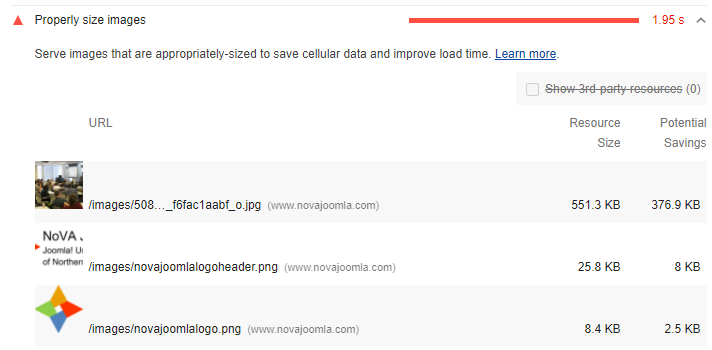 Joomladay – Fixed, but it says it can be smaller still
From Meetup
Logo – Fixed
08-24-2020
25
Performance Recommendations
Preload key requests
Remove unused CSS
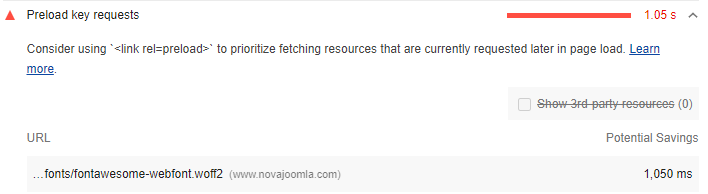 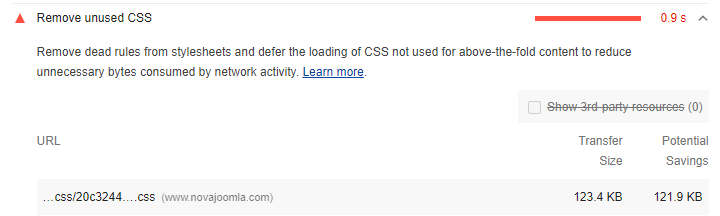 08-24-2020
26
This site has lower performance
Let’s review recommendations
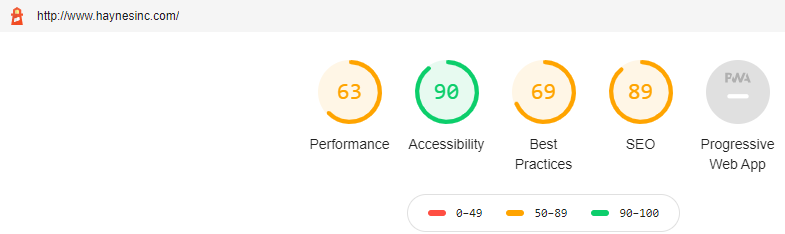 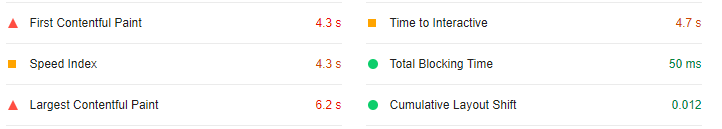 08-24-2020
27
Performance - Opportunities
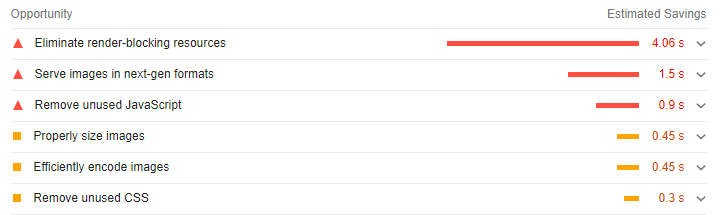 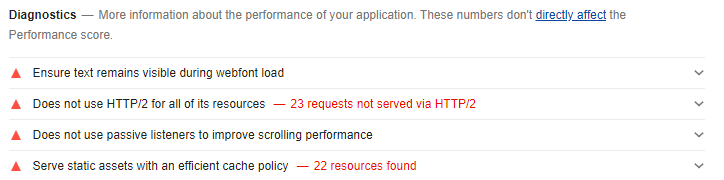 08-24-2020
28
Performance (1)
Eliminate Render-blocking resources
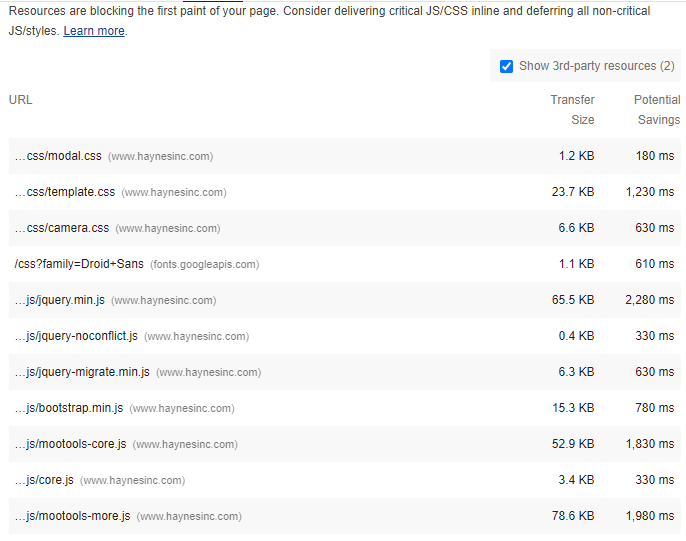 Gobs of css and js files here
Also Google fonts
Typically a template issue
Template may offer tools to combine, minify, defer the css and js
If not, extensions exist, e.g., JCH Optimize
08-24-2020
29
Performance (2)
Serve Images in Next-Gen Formats

How do we do that, and is it advisable?
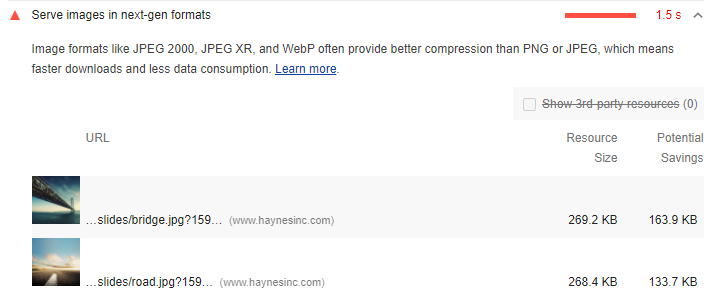 08-24-2020
30
Performance (3)
Remove unused Javascript
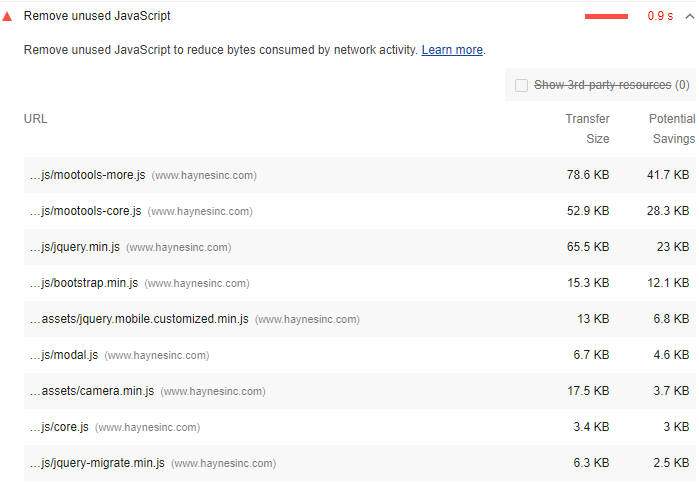 Hard to do this if part of a template
If it is part of an unused extension, uninstall it!
08-24-2020
31
Performance (4)
Properly Size Images 
This will catch oversized images – resize them, don’t resize in browser
But serving multiple image sizes for mobile and desktop = more challenging
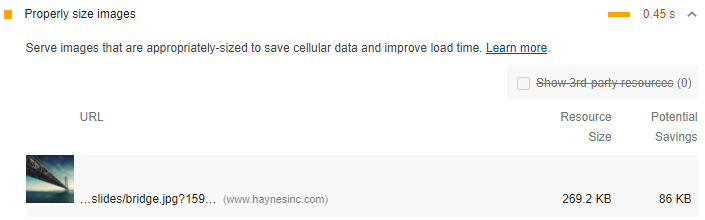 08-24-2020
32
Performance (5)
Ensure text remains visible during webfont load
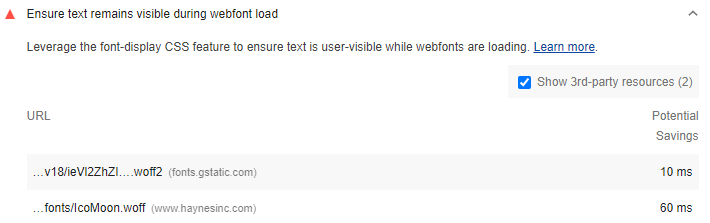 Again, often a template issue
Preload web fonts #
Use <link rel="preload"> to fetch your font files earlier.
Add the &display=swap parameter to the end of your Google Fonts URL:
<link href="https://fonts.googleapis.com/css?family=Roboto:400,700&display=swap" rel="stylesheet">
08-24-2020
33
Performance (6)
Does not use HTTP/2 for all of its resources
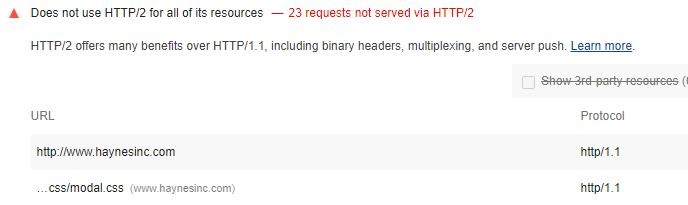 Typically a server / site hosting consideration
Must be enabled on the server
08-24-2020
34
Performance (7)
Does not use passive listeners to improve scrolling performance



Supposedly works in most browsers
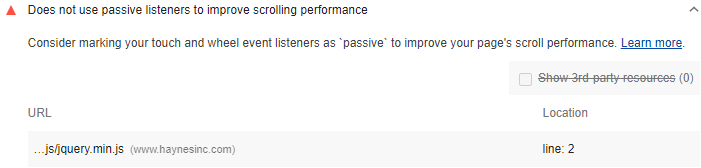 https://developer.mozilla.org/en-US/docs/Web/API/EventTarget/addEventListener#Browser_compatibility
08-24-2020
35
Performance (8)
Serve static assets with an efficient cache policy




Can be done in .htaccess
Admintools offers an option
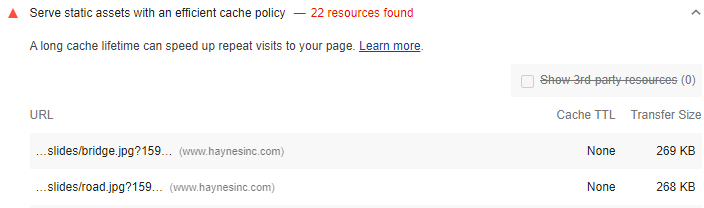 08-24-2020
36
Performance: Admintools Pro
Set long expiration for static resources
Automatically compress static resources
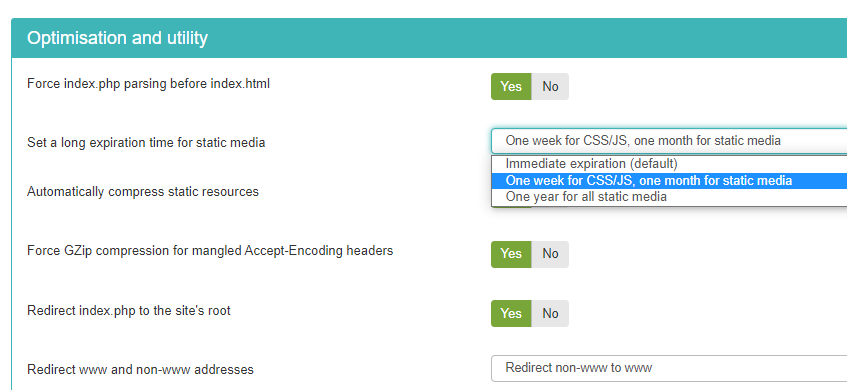 08-24-2020
37
Performance: Joomla Topics
Gzip compression
Caching – a whole topic unto itself
Lightweight templates
Template performance tools
JCH Optimize or other performance tools
CDNs, faster hosts
08-24-2020
38
Accessibility: Many Checks
This one could use some help:
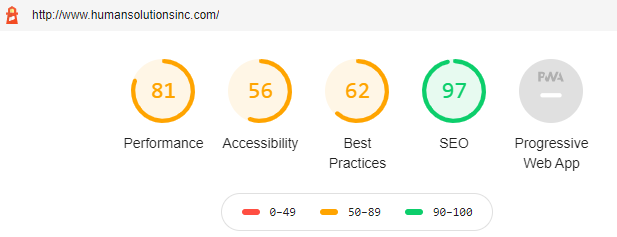 08-24-2020
39
Accessibility
Only a subset of accessibility issues can be tested
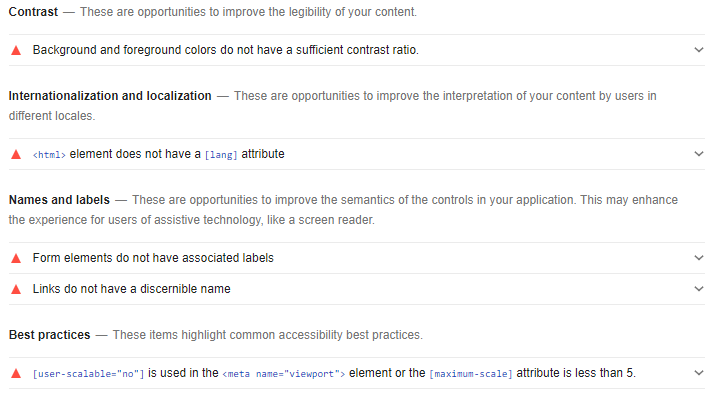 08-24-2020
40
Accessibility Examples
Background and foreground colors do not have a sufficient contrast ratio
Form elements do not have associated labels
Disabling zooming is bad
Images should have alt tags
Heading elements not in sequentially-descending order
Video elements should have captions and descriptions
Links without a discernable name – e.g., nothing, “click here”, etc.
Tap targets are too small – need to be 48px x 48px or larger
Tips are given for manual review of other aspects
08-24-2020
41
Accessibility - Novajoomla
Uhh, these are part of the template
08-24-2020
42
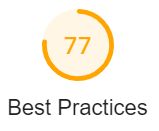 Best Practices
Novajoomla site:
Links to cross-origin destinations are unsafe
Linking to a page on another site using the target="_blank" attribute, you can expose your site to performance and security issues
The other page may run on the same process as your page. If the other page is running a lot of JavaScript, your page's performance may suffer
The other page can access your window object with the window.opener property. This may allow the other page to redirect your page to a malicious URL. Adding rel="noopener" or rel="noreferrer" to your target="_blank" links avoids these issues.
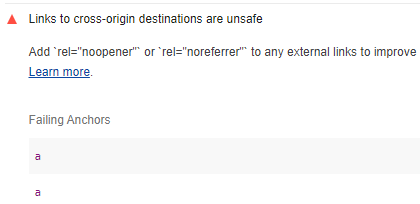 These turned out to be inside JoomlaWorks “Simple RSS Feed Reader”
Click thru from Lighthouse to Elements
08-24-2020
43
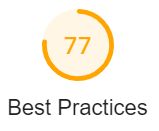 Best Practices
Novajoomla site:
Includes front-end JavaScript libraries with known security vulnerabilities
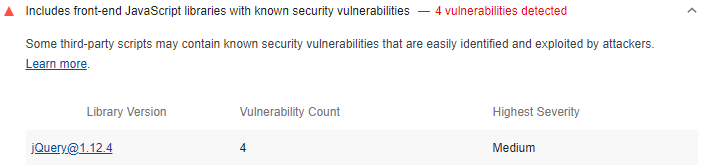 08-24-2020
44
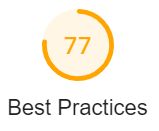 Best Practices
Novajoomla site:
Displays images with incorrect aspect ratio





But:
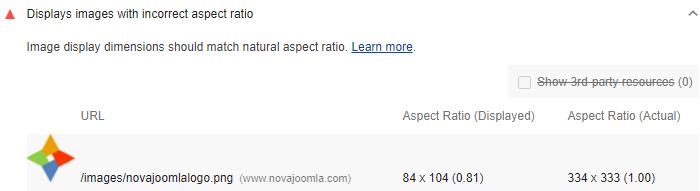 Was resized to 84 x 84
Exported new image as 84 x 84
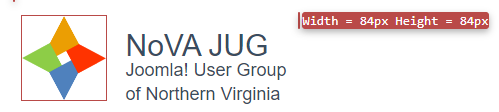 08-24-2020
45
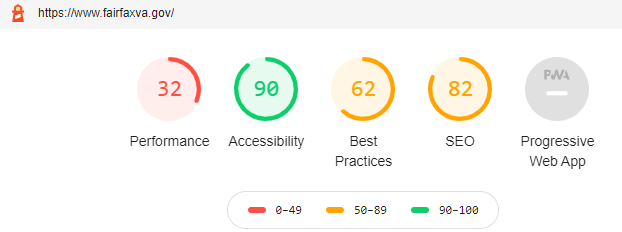 SEO examples
Document does not have a meta description
Links do not have descriptive text

Image elements do not have alt tags
Tap targets are not sized appropriately
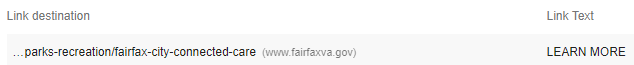 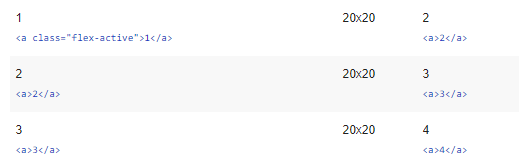 Should be 48px x 48px
08-24-2020
46
Overall….
It’s worth running on your sites
The recommendations will help you tune up your sites
Not sure about the validity of the performance scores – read more about it!
08-24-2020
47
Joomla! Tidbits…
08-24-2020
48
May Tidbit – Akeeba Backup
Change backup outside of default location for increased security
Putting it outside of public_html is best
08-24-2020
49
March Tidbit:  Can’t get into 2fa
If you can log in – simply go to Extensions  Plugin, search for Two Factor Authentication and disable it.
Or use your saved list of recovery codes. You have that, right?
If you can’t do that:
Log into phpMyAdmin in CPANEL or otherwise
Select the database for your website
Go to the extensions table and set enabled to 0 for plg_twofactorauth_totp
Also set plg_twofactorauth_yubikey to 0 if you are using Yubikey

Alternatively: assuming your database table prefix is AAA___, run the following queries:
UPDATE `AAA__extensions` SET `enabled` = '0' WHERE `name` = 'plg_twofactorauth_totp';
UPDATE `AAA__extensions` SET `enabled` = '0' WHERE `name` = 'plg_twofactorauth_yubikey’;
TIP:  if  you have multiple sites on a given domain, you will need to make different recognizable usernames, to keep the codes separate
08-24-2020
50
February Tidbit:  Embed Code Gone
Iframe and embed code from a page when a user without sufficient authorization saves it – maybe just leaving some empty paragraph tags or even &nbsp;
Options to consider:
TinyMCE:
Go to extensions > plugins > editor and find TinyMCE plugin
Remove iframe from list of prohibited elements for the selected panel set and add it to “Extended valid elements” list
JCE:
Go to profiles and find the right profile for the user
Change settings in Media to set Allow Iframes to Yes
Or just use Code view and save; don’t look at the wysiwyg view at all
Don’t use an editor  Set it to Editor-None
Global configuration:
Change setting for Text Filter Setting for the given user group  No Filtering, or whitelist / blacklist per the next page
08-24-2020
51
Text Filter Settings
Tweak per the footnotes
08-24-2020
52
November Tidbits: Backend Notices and Notifications
There is a new version of Joomla! out, but your website doesn’t say so.
Go to Plugins and search for update
Update notification  turn on to get emails
Update icon  turn on to have the message and link in the control panel
Check also that Update Source in the Update Channel is set to Default
You can also set it to tell people when a backup is needed
Useful if other people are adding content to the site.
08-24-2020
53
November Tidbits (2):
IF you get way too many email notifications for a site:  
Go to Installer / Preferences 
Change Updates Caching (in hours) to something not zero. E.g., change it to 6 hours.
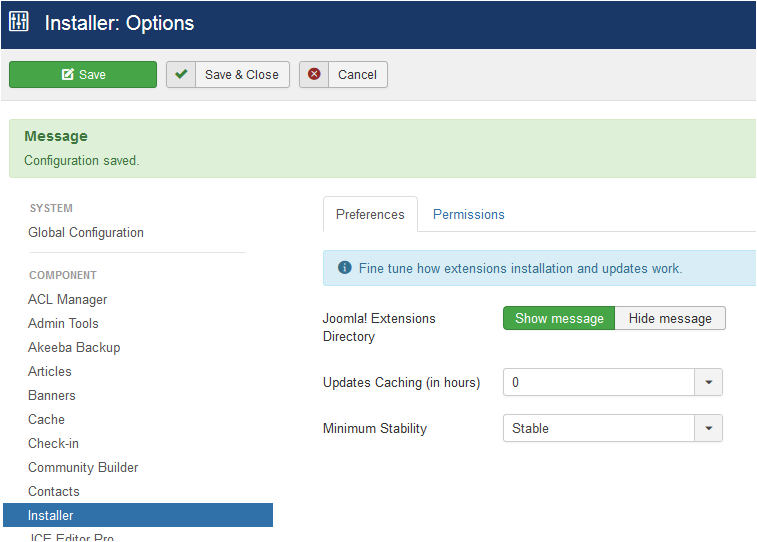 08-24-2020
54
October Tidbit:Ospam-a-not
OSPam-a-not extension from Joomlashack
Uses a time gate – no reCaptcha
Hidden timestamp that records how log it took to fill out a form
Blocks bots
No additional setup after install – enable recording of spam attempts and set a minimum form time in case form submissions are blocked too quickly
I have not tried this / not sure whether it works on logins as well.
08-24-2020
55
September Tidbits
Could not upload pdf files any more!
Had upgraded PHP on site
Joomla! was already set to allow pdfs
Was able to bypass processing them and let it work
Still a PHP library issue to be researched
Anybody know more about how this works?
JCE issue on editing 2nd textarea in Zoo
Could not add a link or use other functions
Tested with various JCE profiles and settings
But could use TinyMCE so it was a JCE issue
Contacted JCE, they issued a patch
It now works with the latest updates
08-24-2020
56
August Tidbits
Issue with Joomlart template’s MegaMenu + AdminTools
MegaMenu takes over normal Joomla menu module functions, e.g., which levels to display
Suddenly, would not allow adjustment of main menu as needed on a running site
Turned out to be in conflict with Akeeba Admintools 
Fixed with setting Admintools to  “Allow Site Templates”
08-24-2020
57